ODRŽIVI RAZVOJ
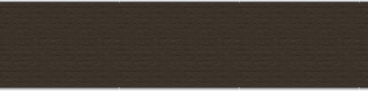 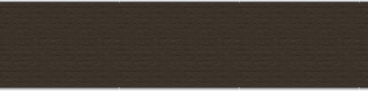 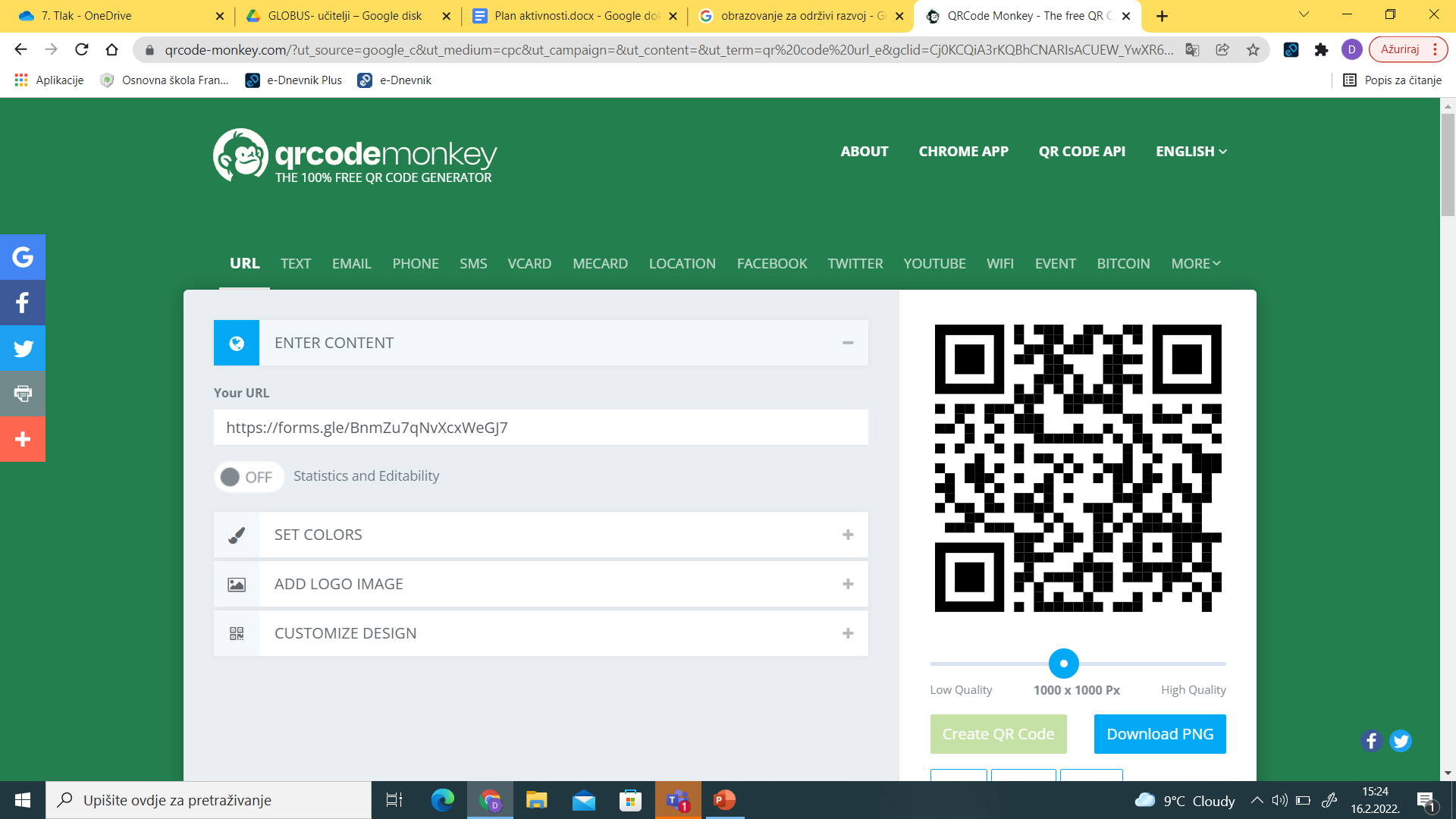 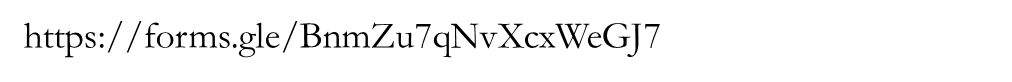 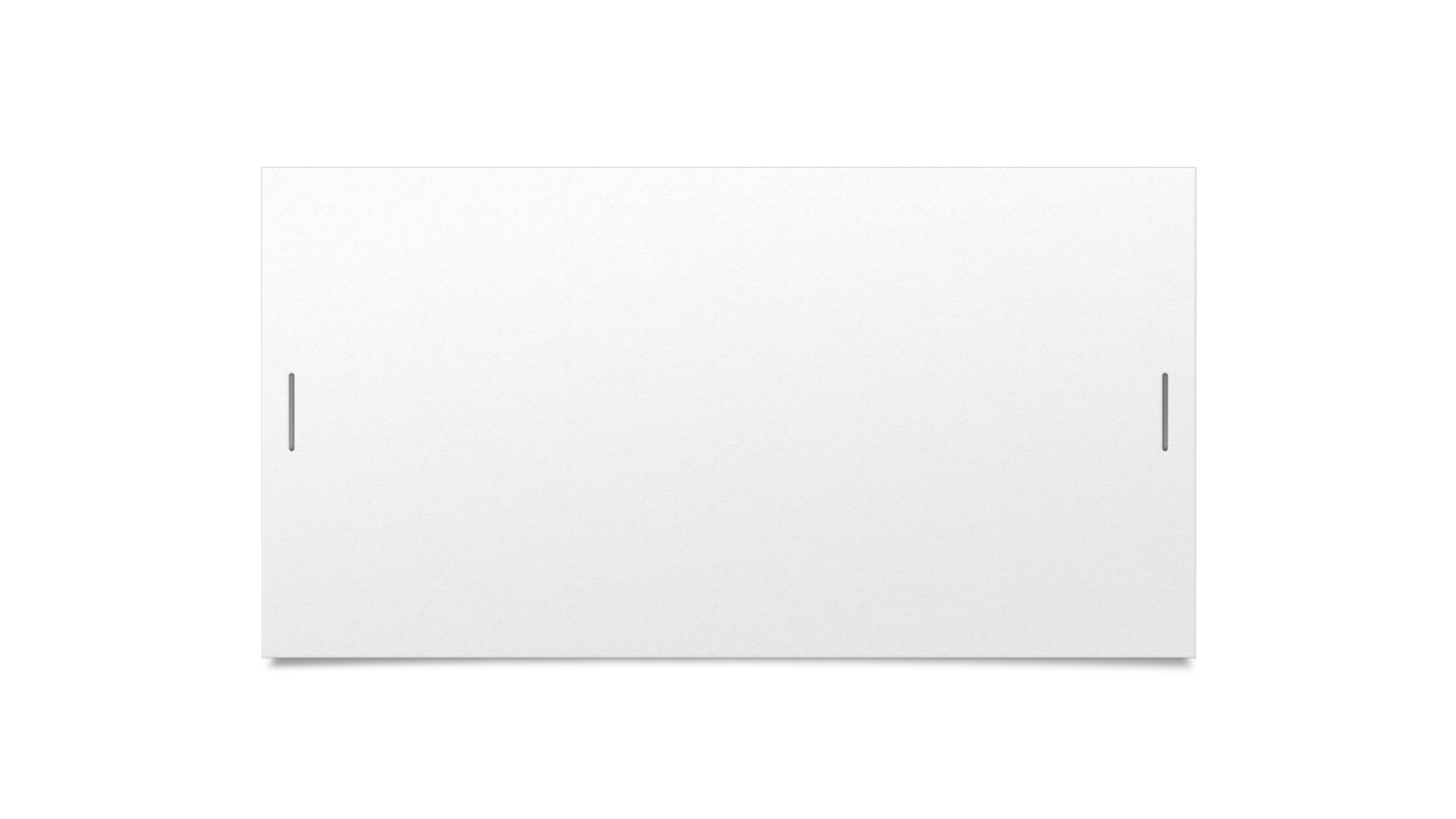 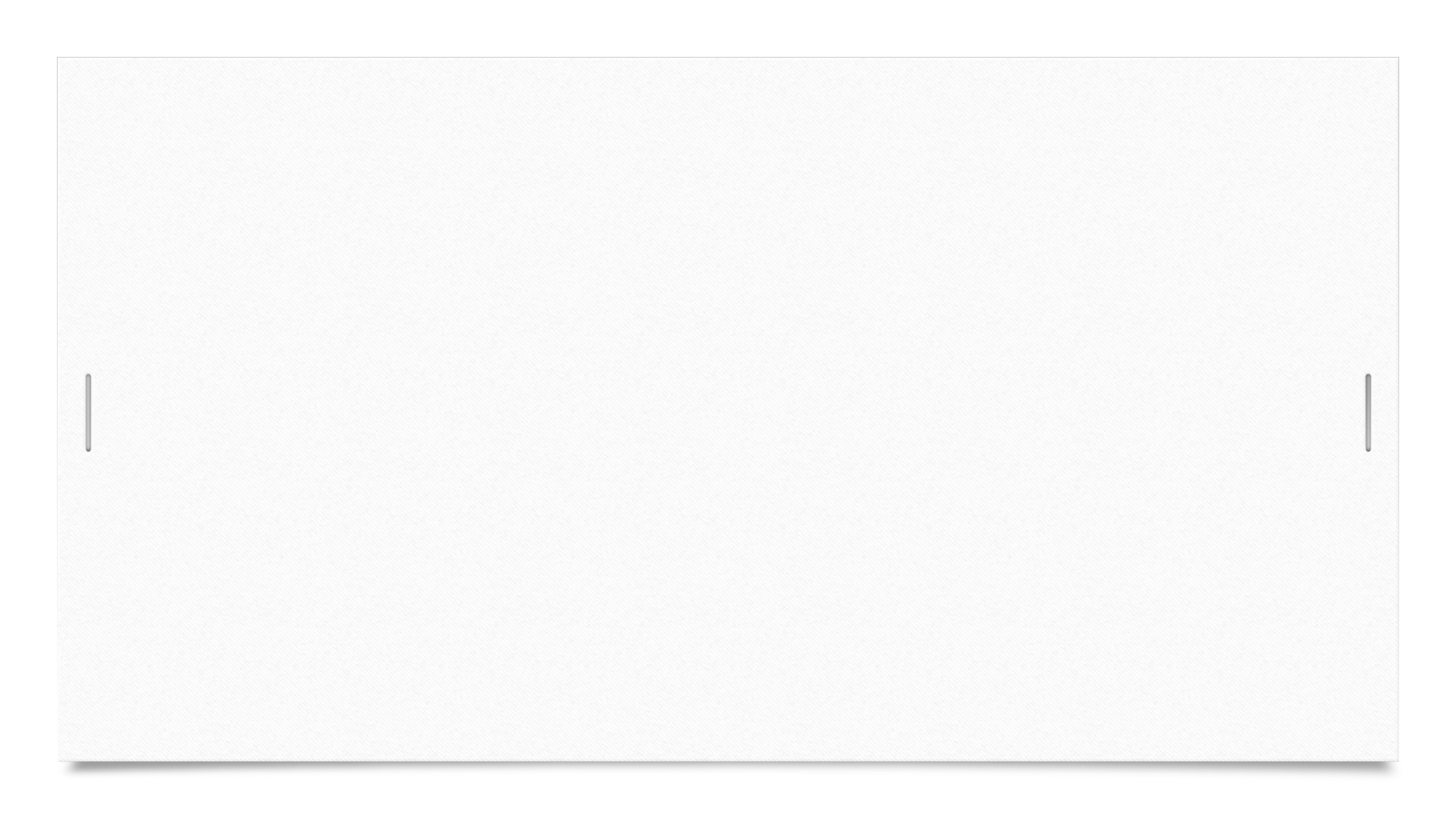 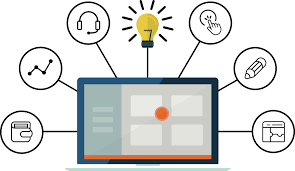 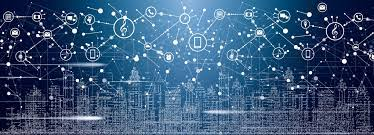 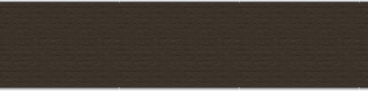 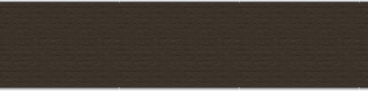 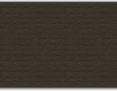 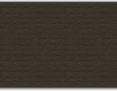 Kakav je danas svijet....?
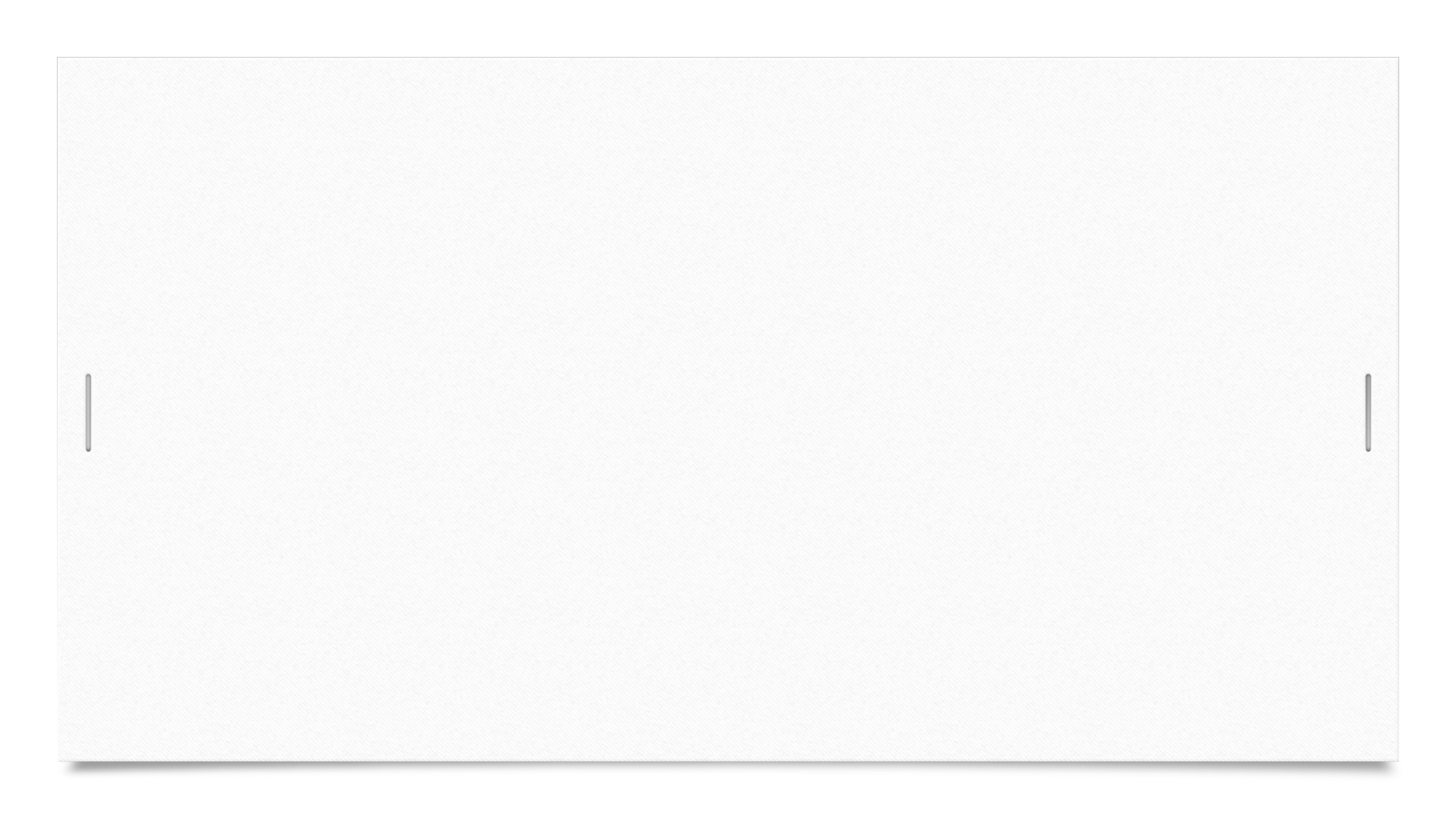 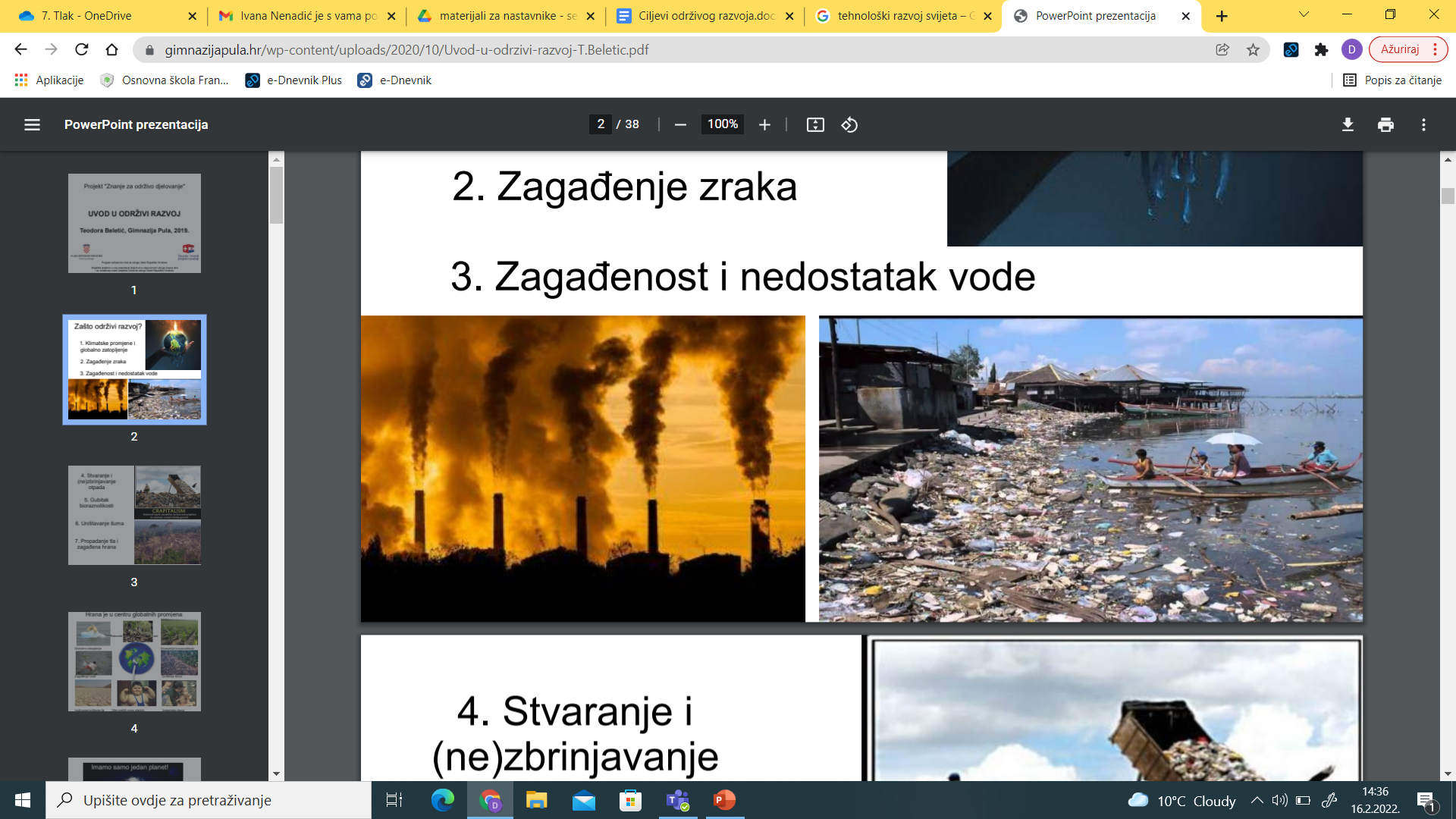 Posljedice:
1. Klimatske promjene i globalno zatopljenje 
2. Zagađenje zraka 
3. Zagađenost i nedostatak vode
4. Stvaranje i (ne)zbrinjavanje otpada 
5. Gubitak bioraznolikosti 
6. Uništavanje šuma 
7. Propadanje tla i zagađena hrana
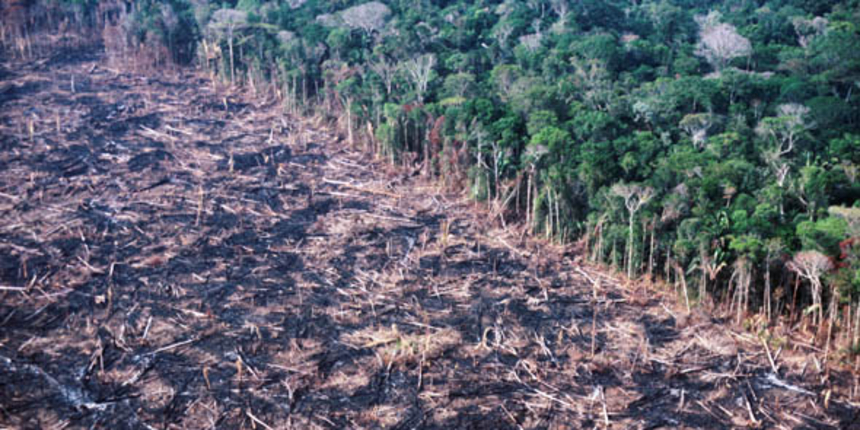 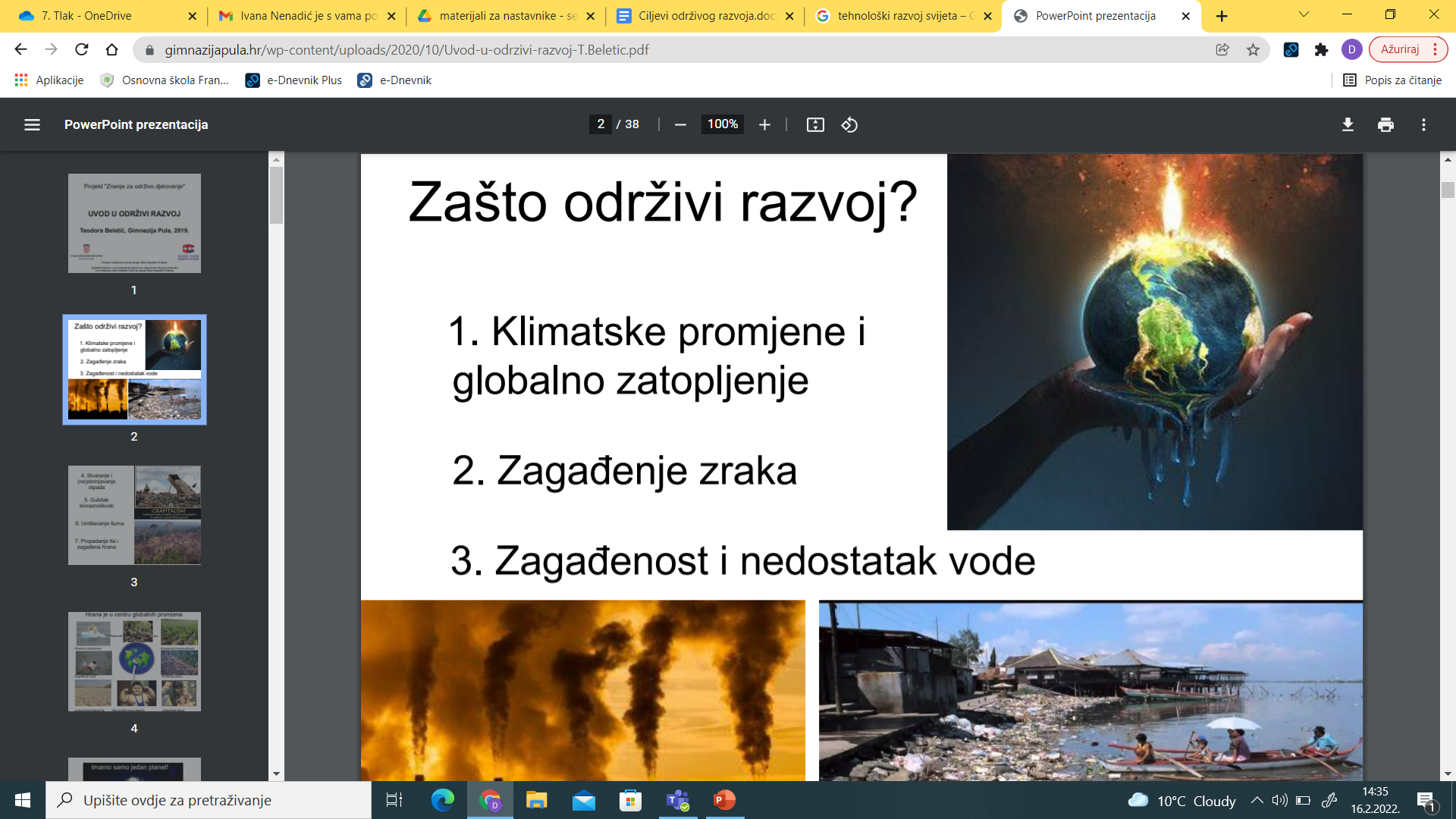 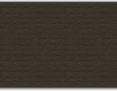 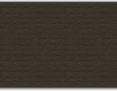 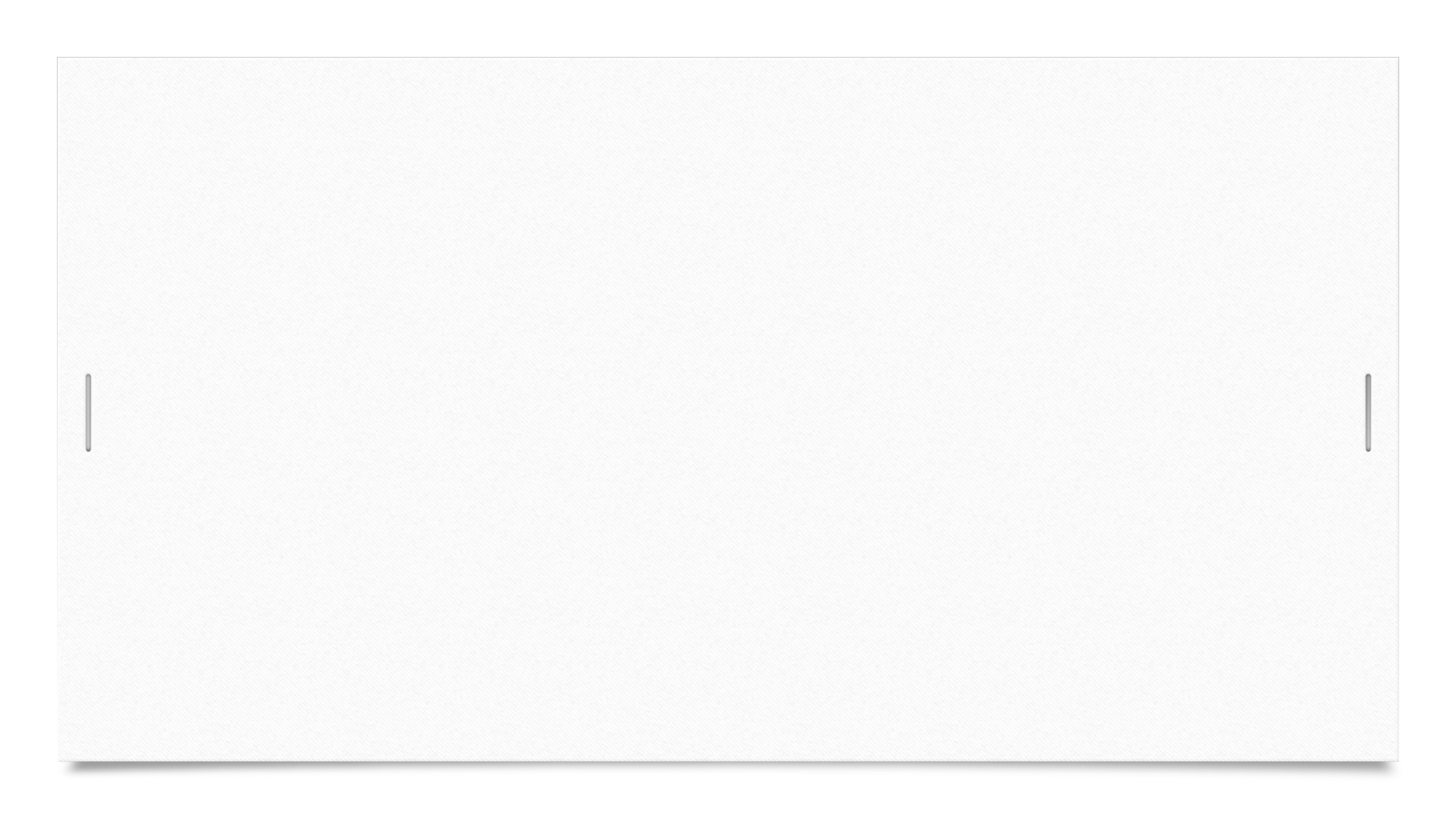 Što ćemo ostaviti u nasljeđe onima koji dolaze poslije nas? Što ja mogu učiniti?
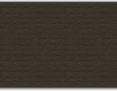 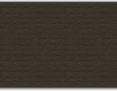 ODRŽIVI RAZVOJ
Razvoj koji omogućuje zadovoljavanje potreba sadašnjih generacija bez ugrožavanja potreba budućih generacija.
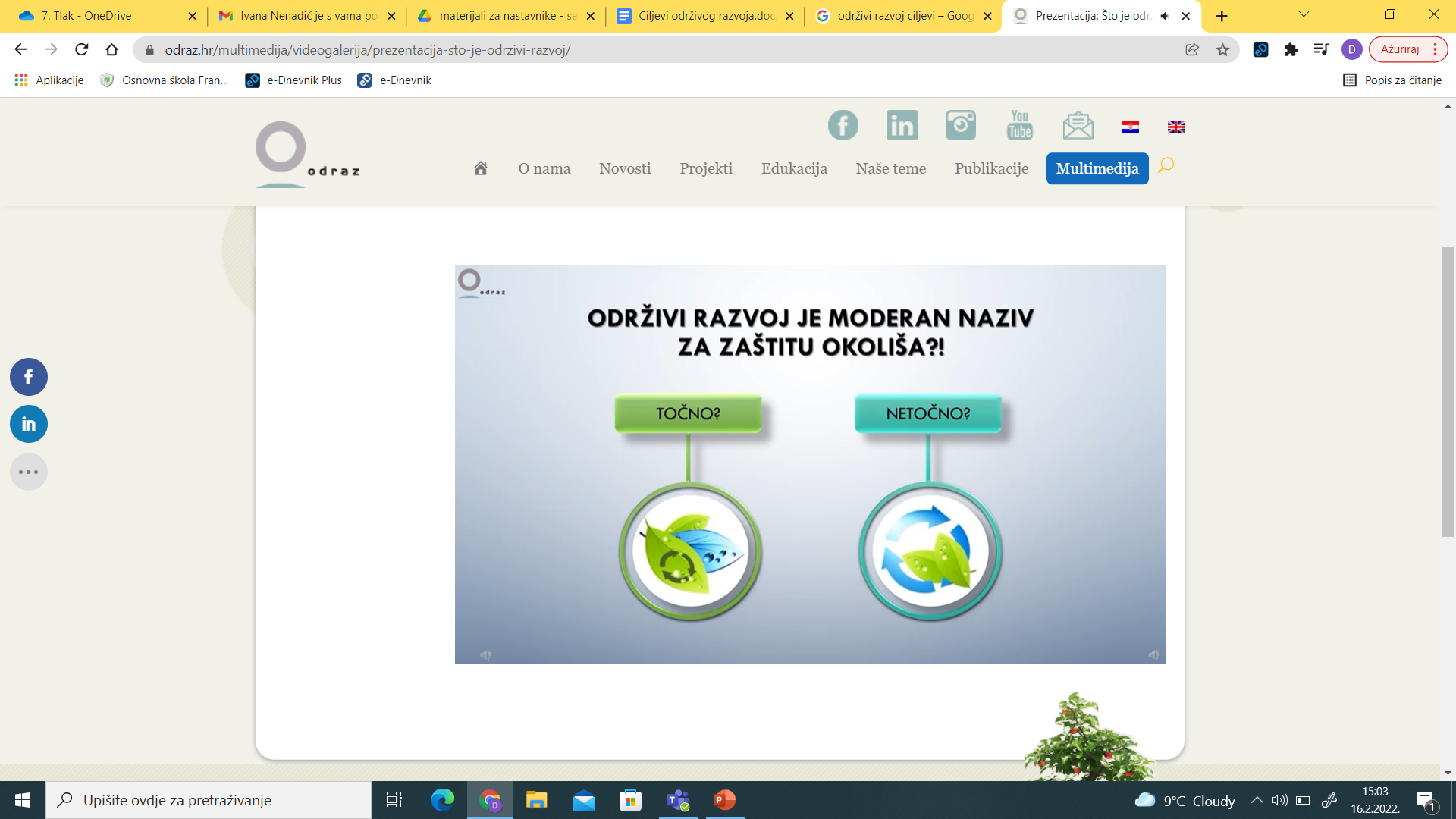 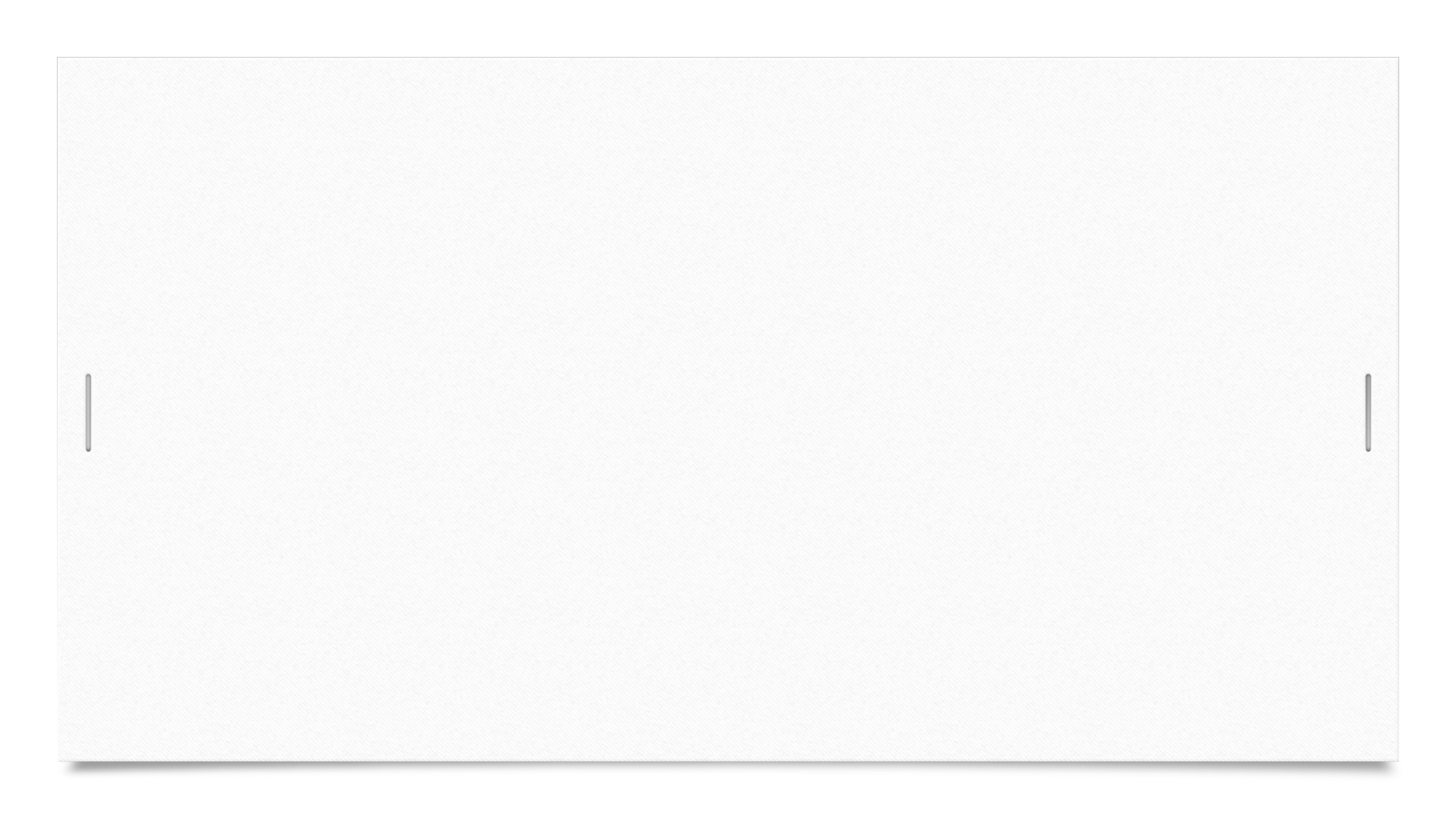 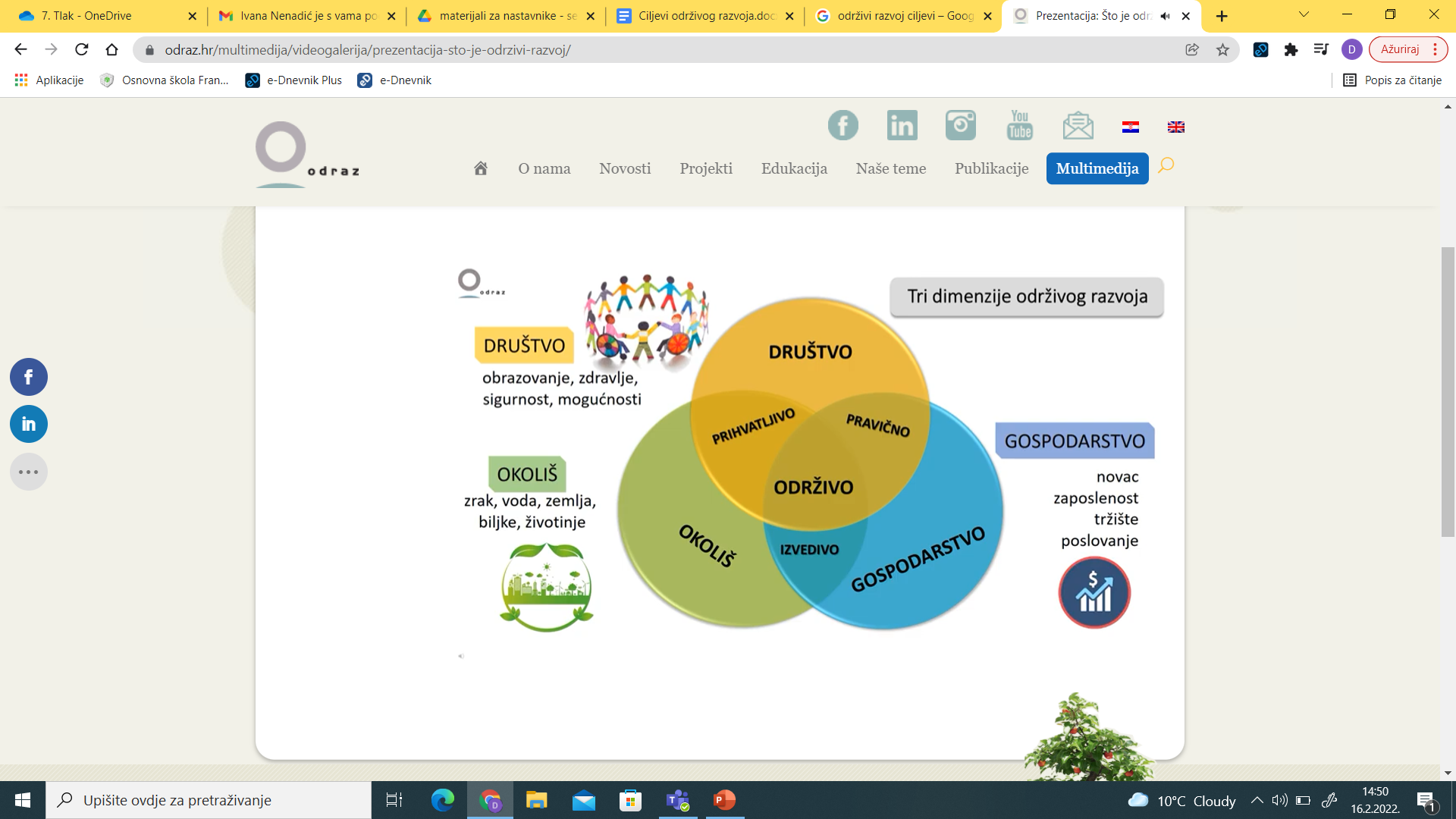 3 komponente održivog razvoja :
1. Društvo  (socijalna komponenta) - sloboda, sigurnost, stabilnost, zdravlje, razvoj osobnosti, jednakopravnost, solidarnost, održanje kulturne različitosti.
2. Gospodarstvo (ekonomska komponenta)  - učinkovitija upotreba resursa, nove proizvodne tehnologije, kvaliteta dobara i usluga, strukture vlasti, pravedna podjela materijalnih dobara, mogućnost zaposlenja.
3. Prirodni okoliš (ekološka komponenta): očuvanje prirodnih resursa, bioraznolikost, kružni tok tvari, emisije štetnih tvari, održivo iskorištavanje zemljišta, pravodobno i djelotvorno rješavanja problema, estetska vrijednost prirode.
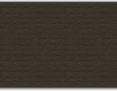 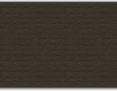 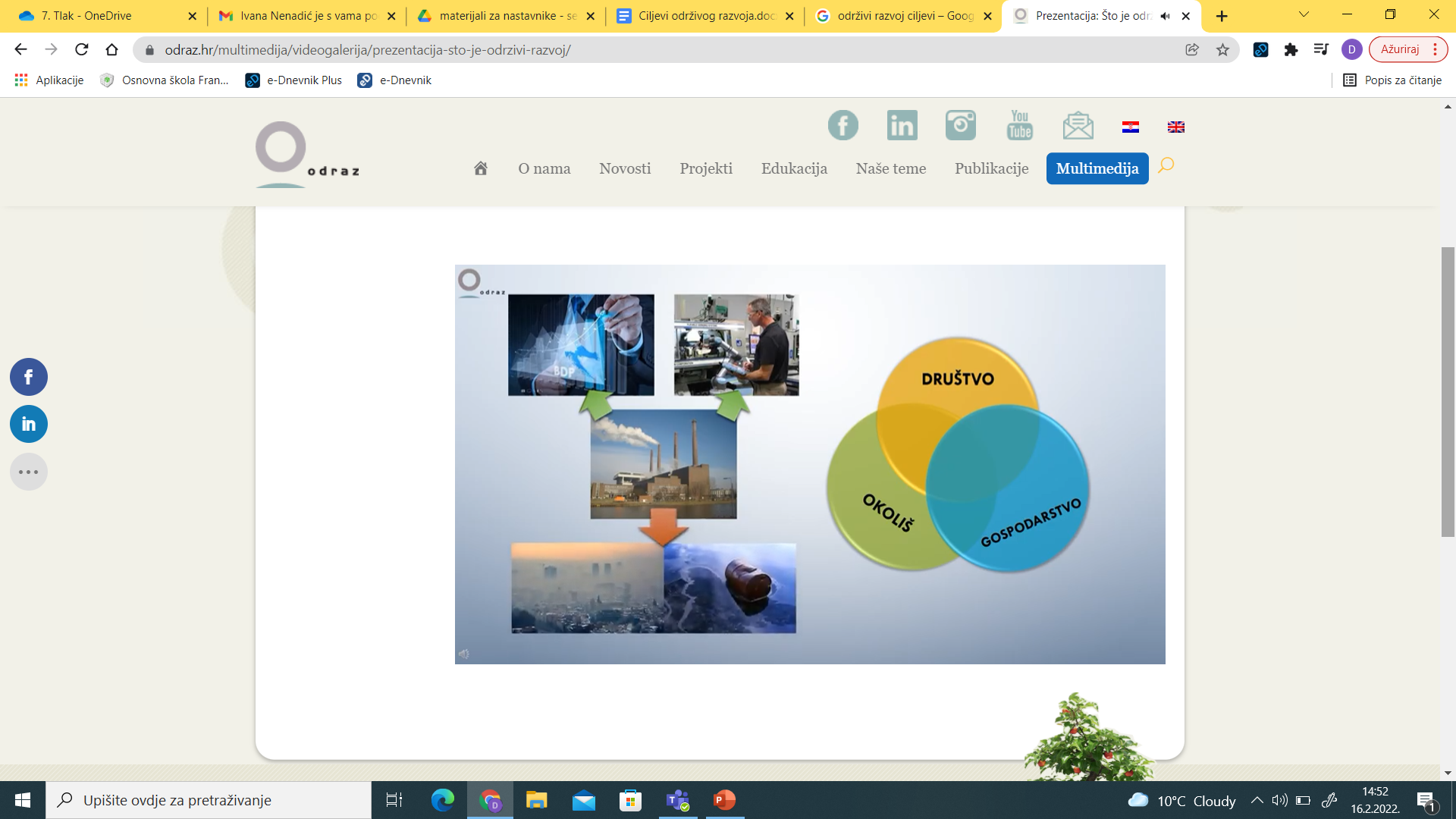 Model Mickey Mouse-a
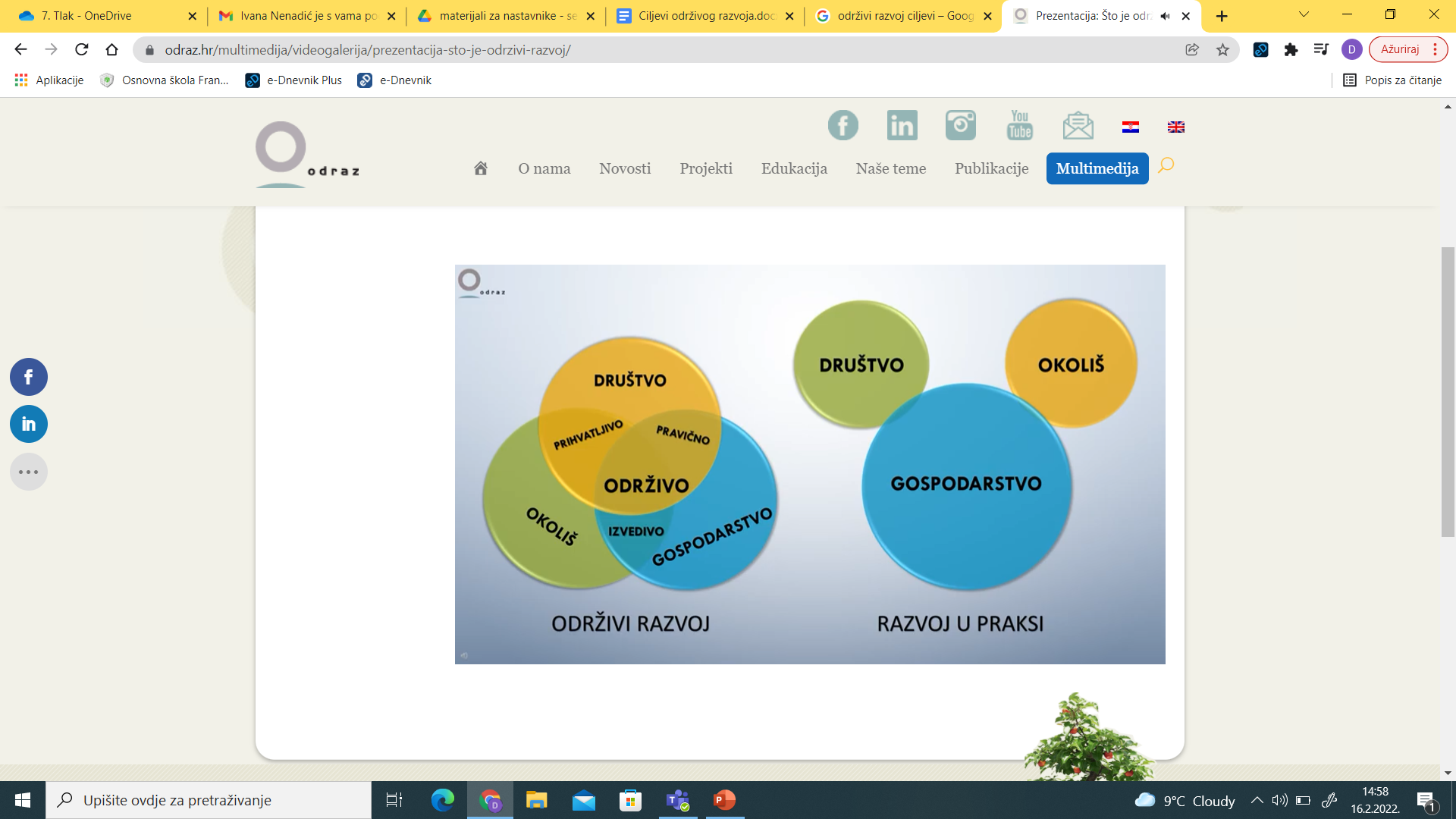 2015. Države članice UN-a Prvi globalni sporazum za održivi razvoj i očuvanje planeta: Svaka država bira najvažnije ciljeve koje će ostvariti do 2030.
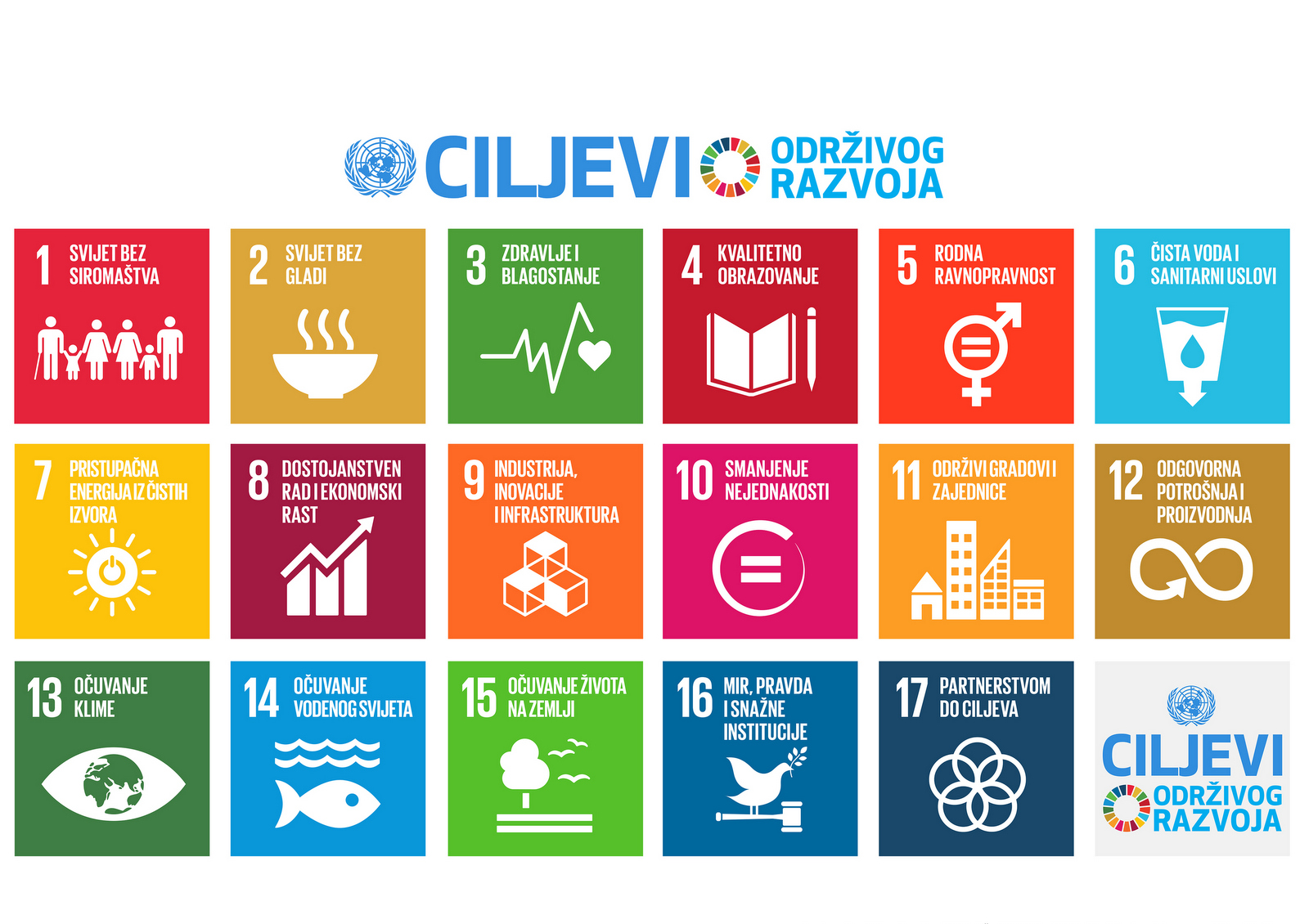 uvažavanje drugih (sadašnjih i budućih generacija) 
 uvažavanje različitosti 
 obzir prema prirodnim resursima našega planeta 
razumijevanje, 
smisao za pravednost
odgovornost 
spremnost na dijalog 
istraživački duh  
zaštita okoliša
održiva proizvodnja i potrošnja
Obrazovanje za održivi razvoj :
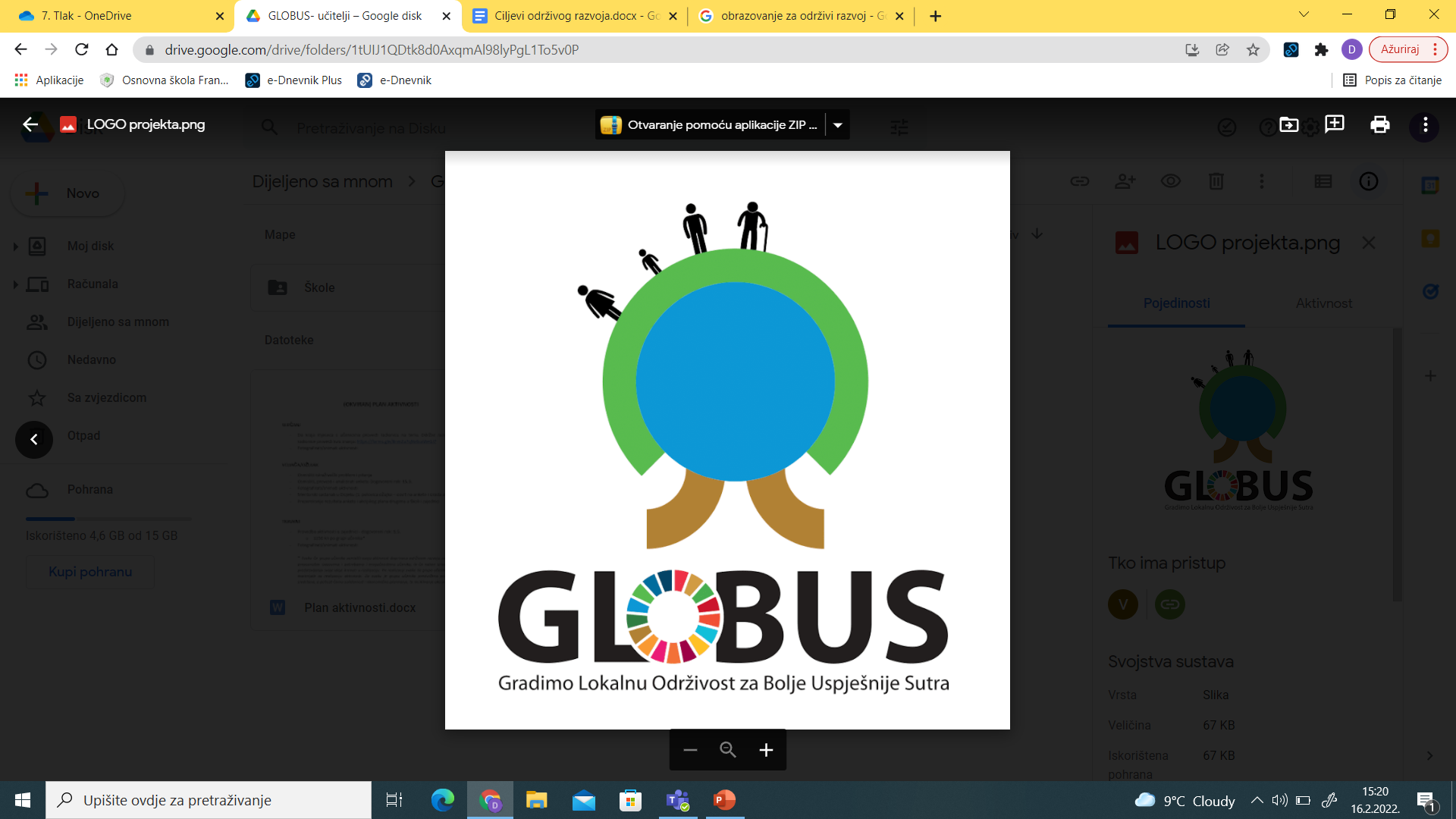 MISLI 
GLOBALNO 
DJELUJ
 LOKALNO!
(OKVIRAN) PLAN AKTIVNOSTI
SIJEČANJ
Do kraja mjeseca s učenicima provesti radionicu na temu Održivi razvoj – na početku radionice provesti kviz znanja: https://forms.gle/BnmZu7qNvXcxWeGJ7 
Fotografirati/snimati aktivnosti

VELJAČA/OŽUJAK
Osmisliti istraživački problem i pitanja
Osmisliti, provesti i analizirati anketu Dogovoreni rok: 15.3.
Fotografirati/snimati aktivnosti
Mentorski sastanak u Osijeku (1. polovica ožujka – osvrt na ankete i izrada akcijskog plana)
Prezentiranje rezultata ankete i akcijskog plana drugima u školi i zajednici
TRAVANJ
Provedba aktivnosti u zajednici - dogovoreni rok: 1.5. 
1250 kn po grupi učenika*
Fotografirati/snimati aktivnosti
* Svaka će grupa učenika osmisliti svoju aktivnost doprinosa održivom razvoju zajednice, a sukladno prepoznatim izazovima i potrebama i mogućnostima učenika, te će nakon izrade akcijskog plana i predstavljanja svoje ideje krenuti u realizaciju. Pri realizaciji svaka će grupa učenika popisati potrebite materijale za realizaciju aktivnosti. Za svaku je grupu učenika predviđena približno ista količina sredstava, a poticat ćemo solidarnost i ekonomično planiranje, te recikliranje ako je moguće.
SVIBANJ
Mentorski sastanak u Osijeku (planiranje završnog susreta učenika)
Provedba evaluacijske ankete – u kojoj je mjeri naš projekt bio uspješan?
LIPANJ
Izrada video materijala na temelju prikupljenih fotografija i videozapisa
Završni susret učenika (prva polovica mjeseca)